Mobility-as-a-Service (MaaS)
A Concept for Small Urban & Rural America
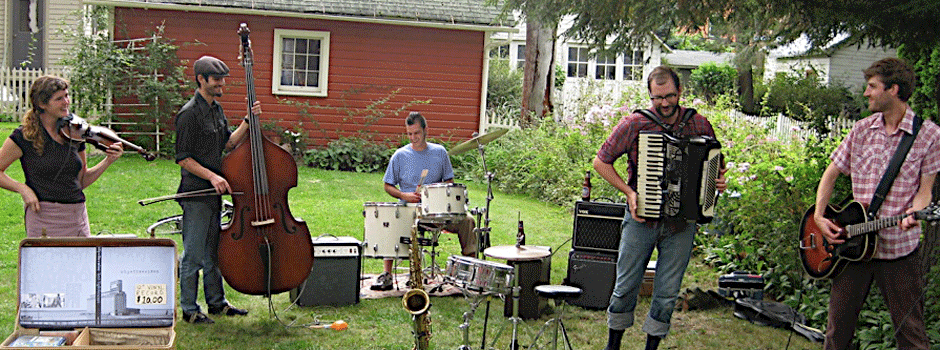 As imagined in Tompkins County / Ithaca, New York
UbiGo Pilot
Dwight Mengel, Feb 27, 2017
Vienna, Austria – Smile App
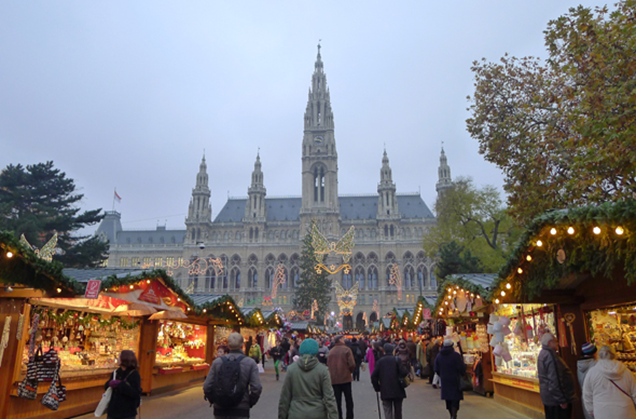 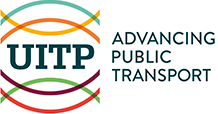 The project SMILE - "Smart Mobility Info & Ticketing System Leading the Way for Effective E-Mobility Services" - has won a UITP Award in the customer experience category.
UITP (International Association of Public Transport)
The future of mobility …
Within the project smile the key for the mobility of the future was developed: the prototype of an integrated mobility platform with a smartphone app.
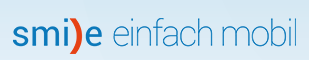 https://youtu.be/Yd4_L-FG8Cg
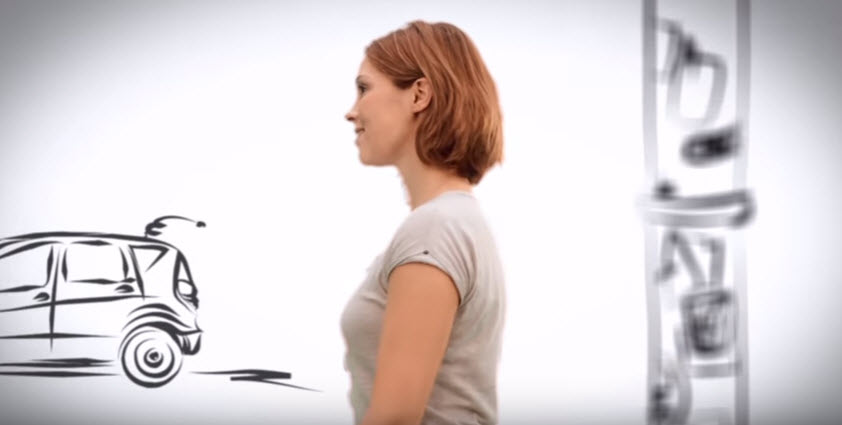 https://youtu.be/Yd4_L-FG8Cg
Ithaca – MaaS as Customer Service Integrator
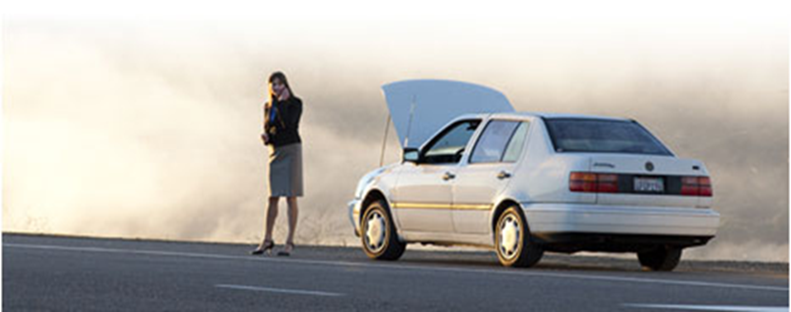 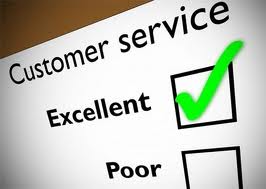 “… shift from selling features & benefits to building relationships with consumers…”
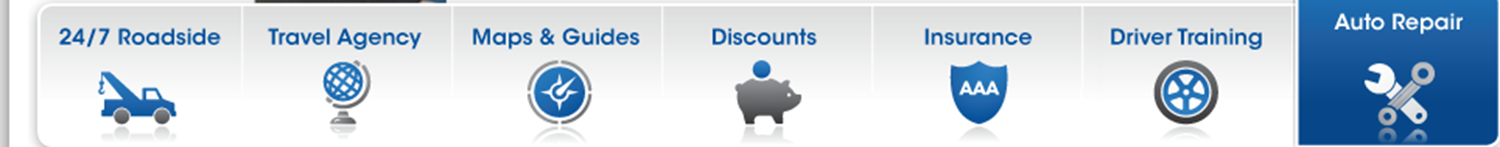 Mobility-as-a-Service is a consumer service that:

Educates people about local community mobility services. 

Sells mobility services to people on a pay-as-you-go basis or an annual plan (similar to budget-billing provided by NYSEG).

Provides a guaranteed ride program when there are trip failures.
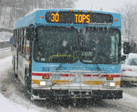 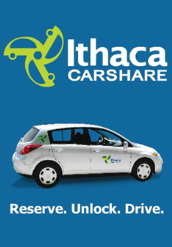 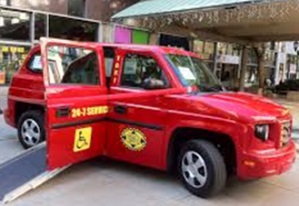 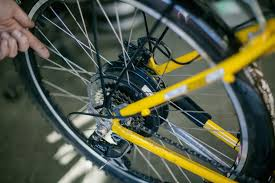 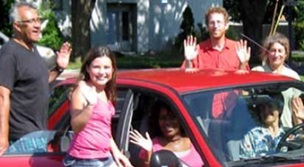 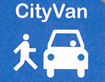 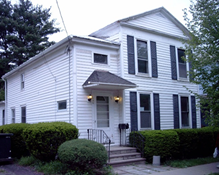 Small City Household1 car, 2 adults, 1 youth, Walkscore = 96
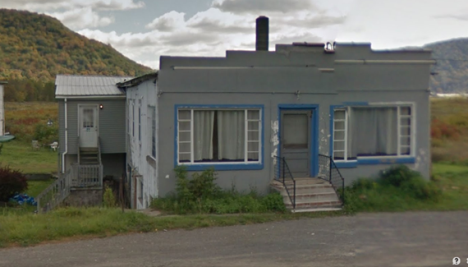 Rural Household1 car, 2 adults, 1 child, Walkscore = 0
[Speaker Notes: Rural household. Walkscore =0. No bus service.]
Retail Model Summary
Member-based Organization

Individual Mobility Plans 
 
Sales & Financing
 
Aggregate Demand 
 
Process payments to service providers
 
Concierge Service 24/7  & Guaranteed Ride
 
Business Co-Marketing & Discounts 
 
Capacity for adaption to future changes
 
Tools
Inbound Marketing
Apps
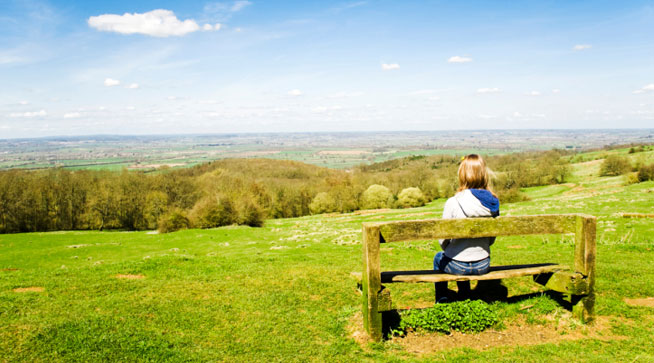 Mobility Coordination Center Concept
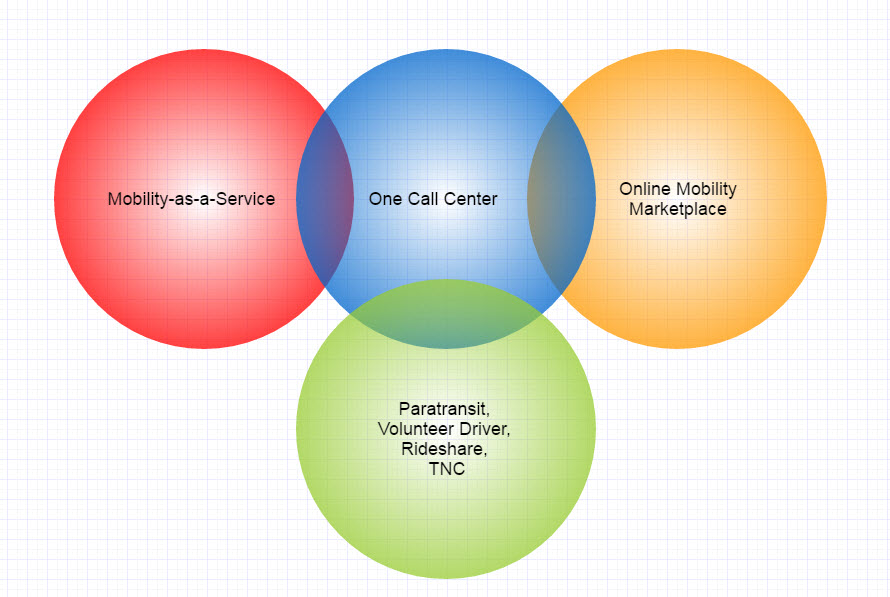